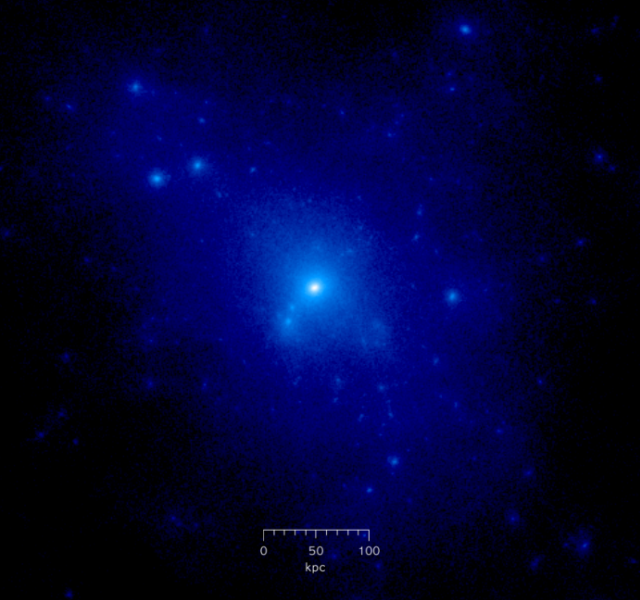 Dark Matter Searches
with the ATLAS detector

Mono-ANYTHING ?
ENIGMASS – 11.10.2012
Marie-Hélène Genest – LPSC		; Helenka Przysiezniak – LAPP
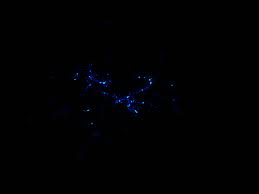 While astrophysical observations provide convincing proof
for the existence of a non-baryonic dark component to the Universe
and precise measurements concerning its abundance,
they offer no clue as to the mass of dark matter (DM) particles,
how they fit into the SM
or even whether or not the dark matter has interactions beyond gravitational








The most persuasive vision of dark matter is
a weakly interacting massive particle (WIMP)
which offers the possibility to understand
the relic abundance of dark matter
as a natural consequence of the thermal history of the Universe
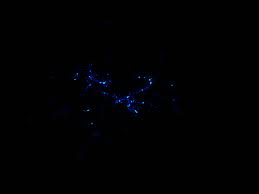 The large interactions of WIMPs with SM particles may imply

1.  Detectable rates of WIMP annihilations into SM final states
Indirect  searches 

2.  Scattering of WIMPs with heavy nuclei
 Direct  searches 


and

3.  Production of WIMPs
 colliders 
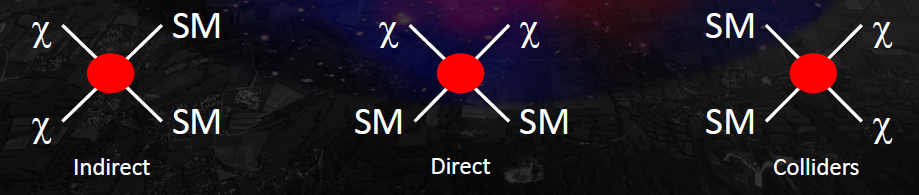 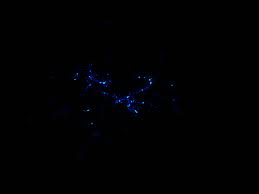 Low mass particles are particularly accessible to searches at colliders
since cross sections at the LHC fall dramatically with the mass of produced states.
Light states can thus be produced with very large rates

In the case of a WIMP,
stability on the order of the lifetime of the Universe implies (arXiv:1008.1783v2)
that pair production must highly dominate over single production
and prevents the WIMP from decaying within the detector volume



WIMPs therefore appear as missing energy in our detectors


In order to make the search possible
one relies on the presence of a (single) identifiable object in the event
e.g. from  ISR
Mono : photon, Z, W, jet
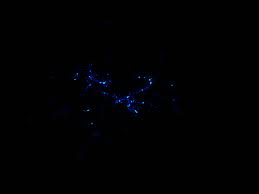 WIMP pair production (+ ISR) at the LHC : mono-something !
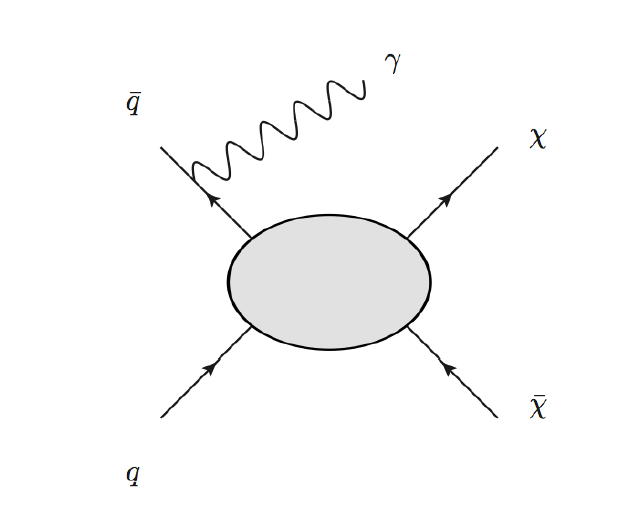 g, , Z or W
Assumptions about red bubble needed to interpret measurements in terms of 
and to relate measurements to other fields of DM searches
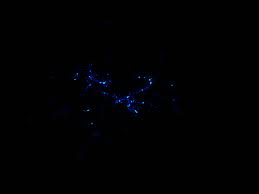 What exactly do we search for in our detector ?

Mono photon
or
Mono jet
or
Mono W
or
Mono Z

(tag)
+
MET

 Non-resonance excess in large MET region
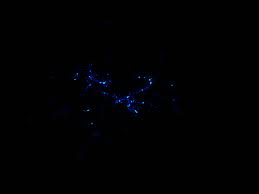 Considering the situation where the WIMP is the only new particle
in the energy ranges relevant for current experiments
the WIMP will couple to the SM particles
through higher dimensional operators
presumably mediated by particles of the dark sector
which are somewhat heavier than the WIMP itself


One can have a contact operator approach to WIMP pair production
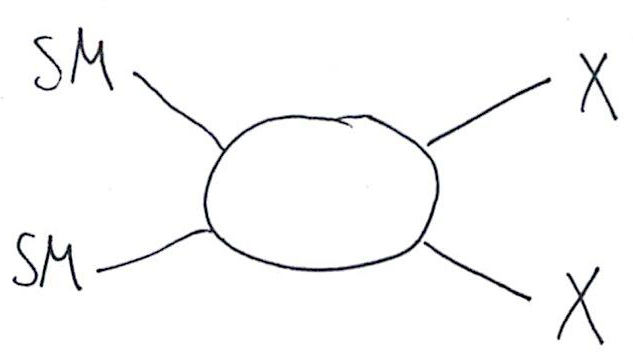 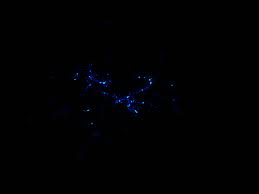 One can have a contact operator approach to WIMP pair production

  Effective field theory approach
  SM coupling set by m and  (cutoff scale)
   is a Dirac  fermion
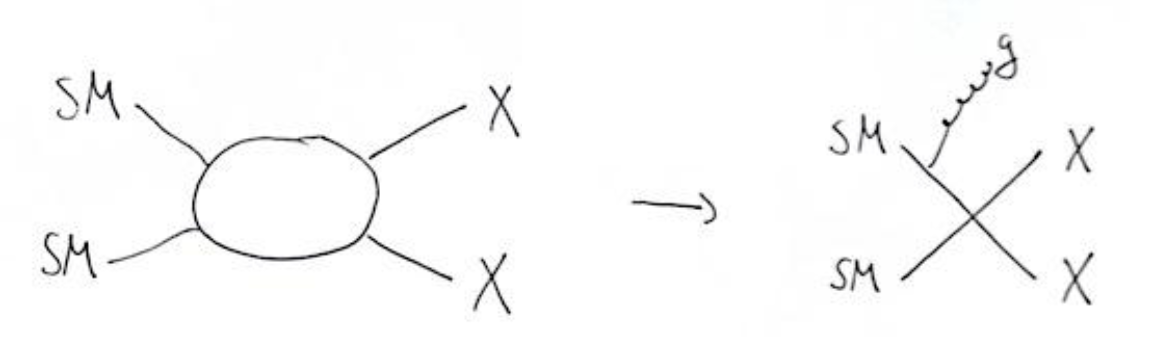 LHC limit on cutoff scale can be translated to direct or indirect detection plane
Convert LHC limits to WIMP-nucleon cross sections
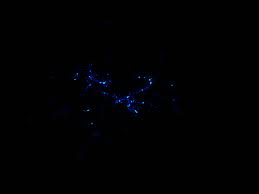 Limits on spin-independent Nucleon-WIMP scattering cross-section
• LHC measurement translates
     into one line per operator

• Low-mass LHC reach complementary
     to direct detection experiments

• LHC limits don’t suffer from
     astrophysical uncertainties
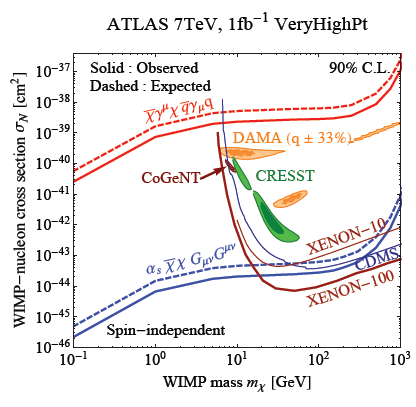 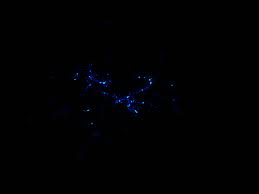 Limits on spin-dependent Nucleon-WIMP scattering cross-section
•   LHC reach complementary
     to direct detection experiments
     ove the full mass range
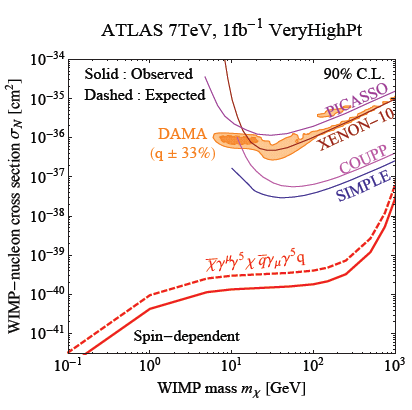 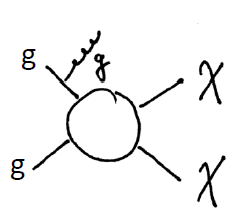 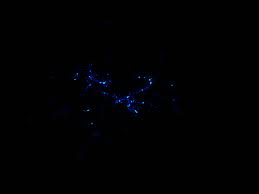 Why search for WIMPs at the LHC?

Experimental limits will push theory forward
(and vice versa)

Plots of WIMP-nucleon (or annihilation cross section limits)
will be referenced by direct and indirect detection experiments 
(and theory papers)

Interpretation provides a language to probe DM parameters
and
compare to other DM fields
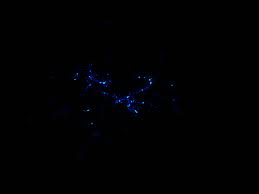 What else can we wring out of a mono-something signal?

Interpretation in the context of


Compressed SUSY scenarios
e.g. arXiv:1205.1463v1
Geneviève Bélanger (LAPTH), Matti Heikinheimo and Verónica Sanz
Particles too soft to be reconstructed
produced  in the decay chain of a new particle


ADD extra dimensional model
KK graviton escapes into the bulk and a SM particle (photon or jet) is emitted
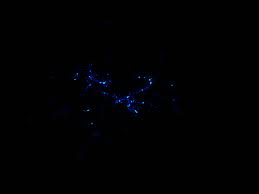 Compressed SUSY scenarios
arXiv:1205.1463v1
Geneviève Bélanger, Matti Heikinheimo and Verónica Sanz
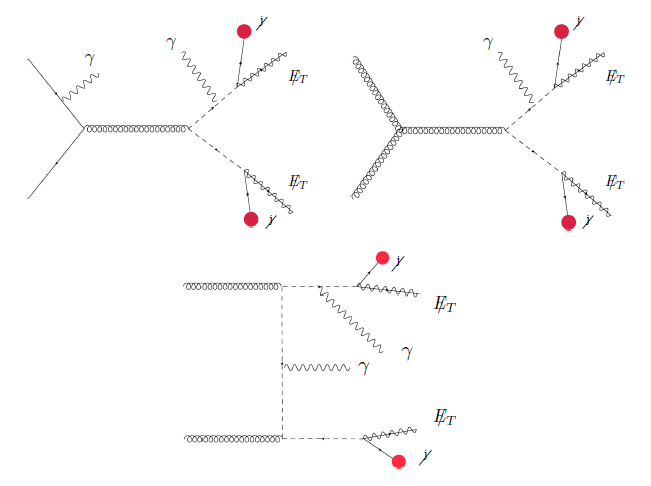 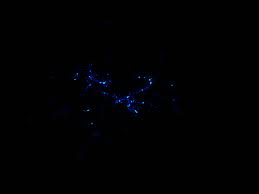 Arkani-HamedDvaliDimopoulos extra dimensional model

Non interacting-graviton escaping the detector accompanied by a photon or a jet

				gg  qG
				qqbar  gG
				qg  qG
				qq  G
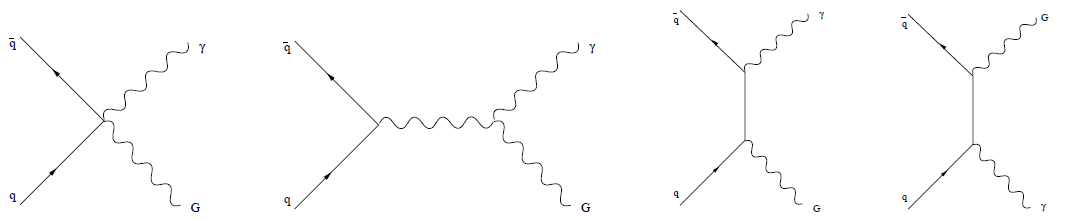 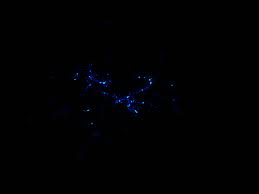 So, why an ENIGMASS postdoctoral fellow ?

DM is an important enigma in particle physics
Direct, indirect and collider searches are complementary in the understanding of it

Coherent with LAPP and LPSC projects (ENIGMASS + ANR)

ATLAS Exotics mono-photon/W/Z/jet effort is underwomanned/undermanned
Presently  4 people
Calling for contributors

LPSC  is deeply involved in the ATLAS-Exotics group
and in particular in analyses with photon final states

Marie-Hélène has been greatly involved in SUSY (ex-Etmiss convenor) and DM searches
and would be interested in looking into the compressed SUSY interpretation
as discussed by Bélanger etal from LAPTH

My (HP) ongoing work is with the ATLAS SUSY and Exotics groups
1 or 2 photon final states + MET
Involved  in extra dimensions (Randall Sundrum + UED) since 2003
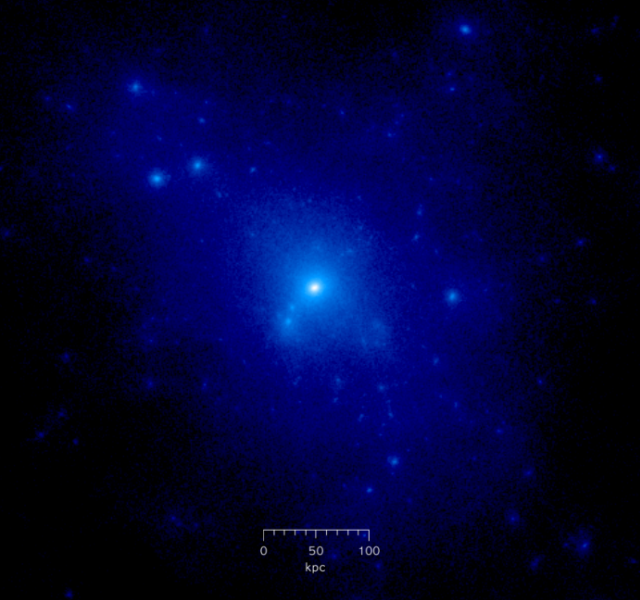 Why an ENIGMASS postdoctoral fellow ?

Because
we need more people searching for DM in ATLAS
(and in the world!!)
LPSC and LAPP have competent people working in the field
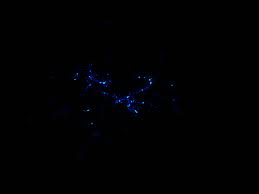 Backup slides
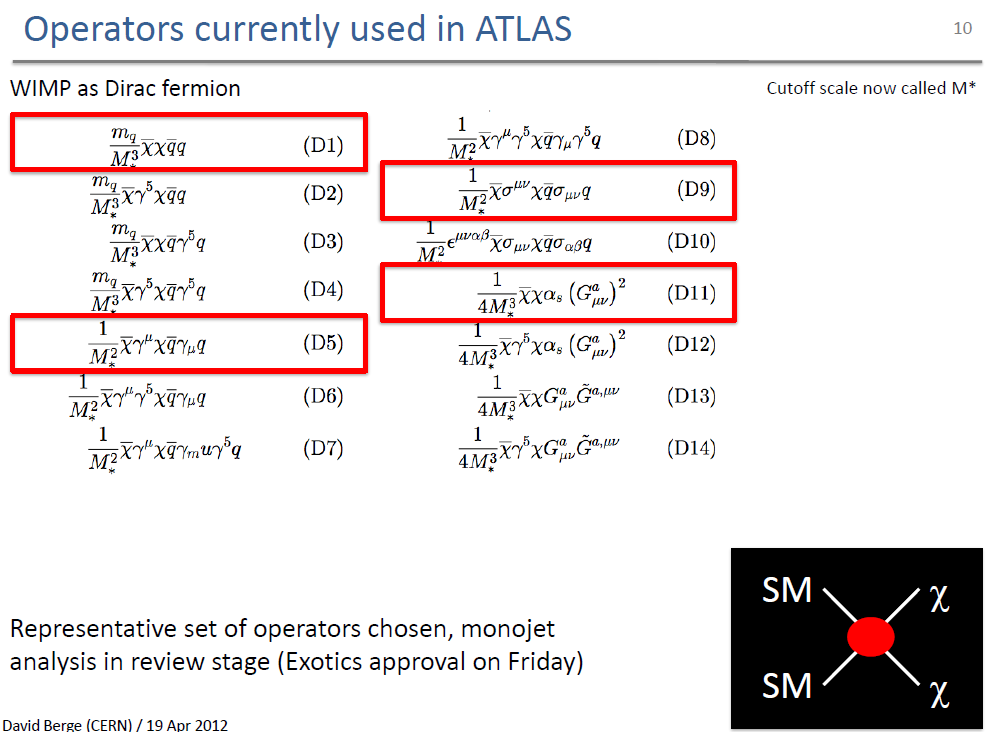 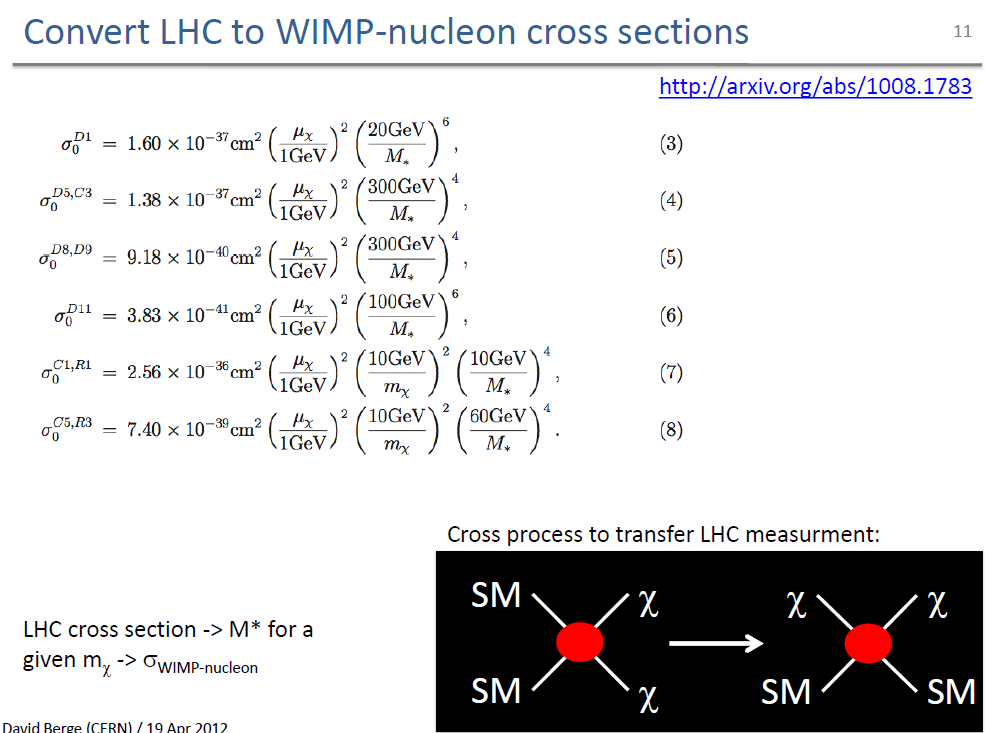 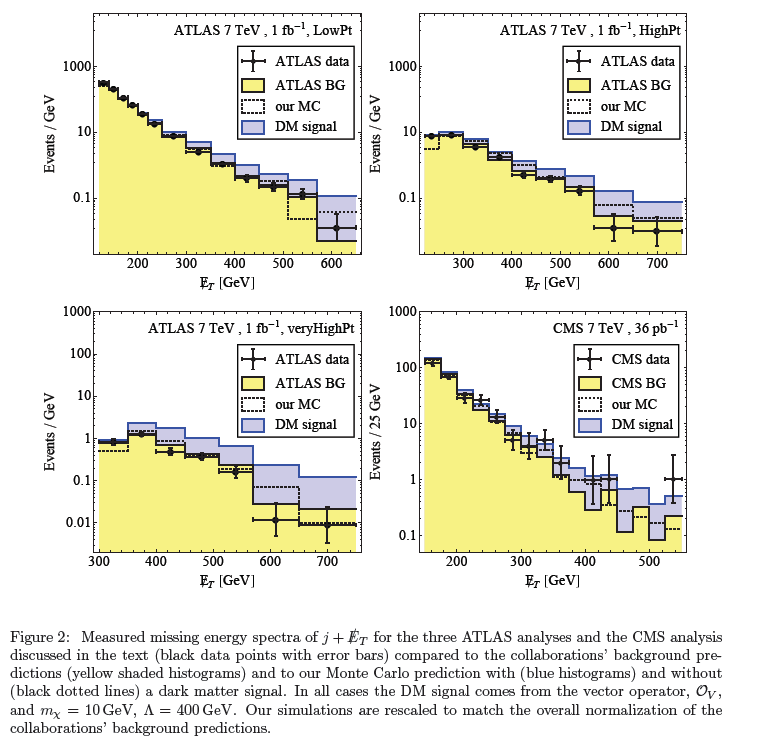 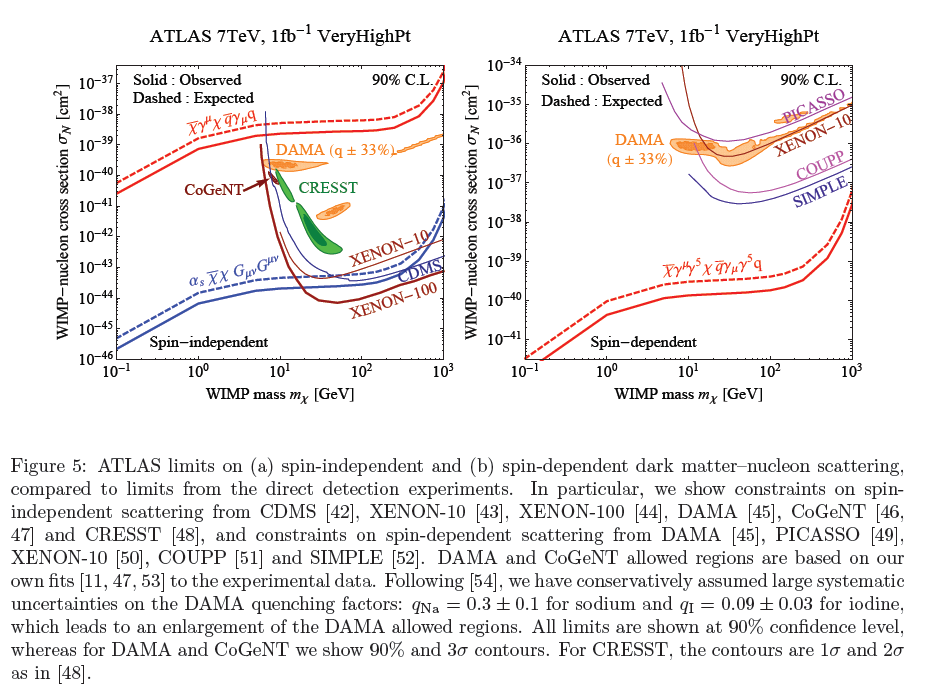 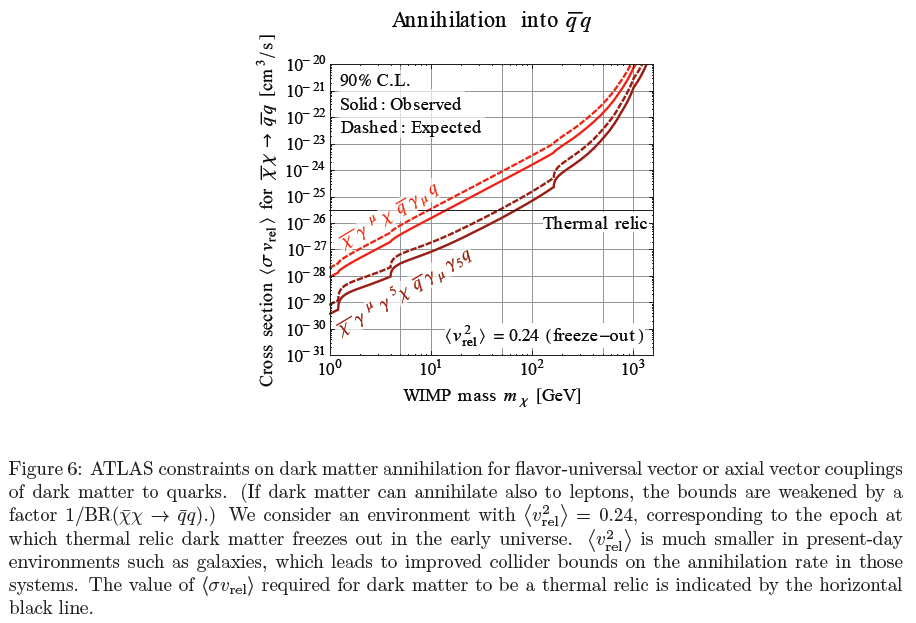 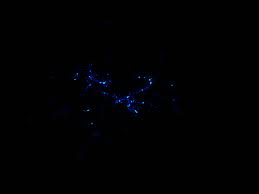 Limits on annihilation cross section
• DM annihilation at freeze-out
temperatures

• Assume DM couples to quarks
only (otherwise weaker bounds)

• Assume effective field theory
approach is viable
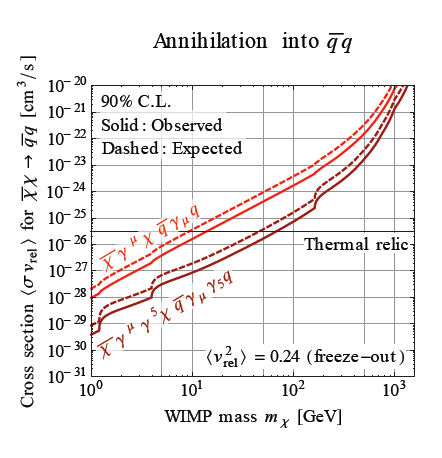 ATLAS limits on (a) spin-independent (red:D5; blue: D11)
and (b) spin-dependent (D8) dark matternucleon scattering
compared to limits from the direct detection experiments.

All limits are shown at 90% confidence level,
except for DAMA and CoGeNT are shown 90% and 3 contours.
For CRESST, the contours are 1 and 2
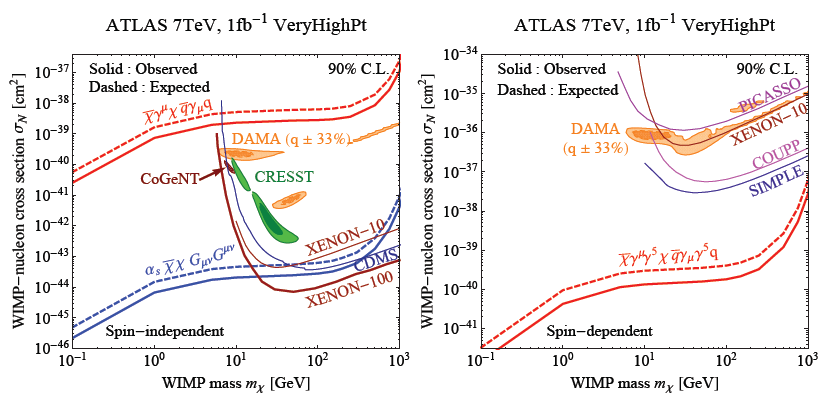 ATLAS-CONF-2012-085
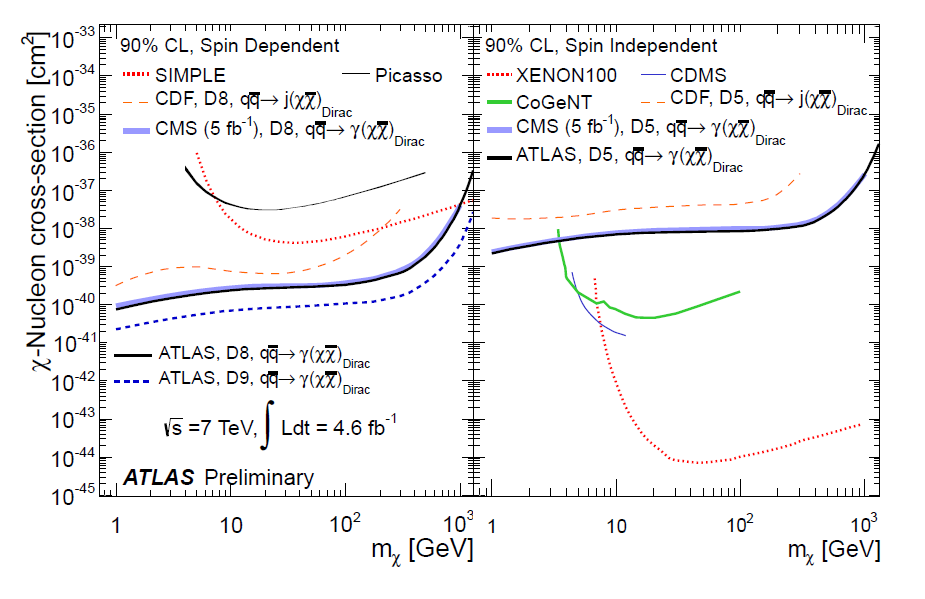 Here we have assumed that DM is a Dirac fermion,
the case of a Majorana fermion would not greatly alter our results,
except in the case of the vector operator OV (vector, s-channel),
which vanishes if   is a Majorana fermion.
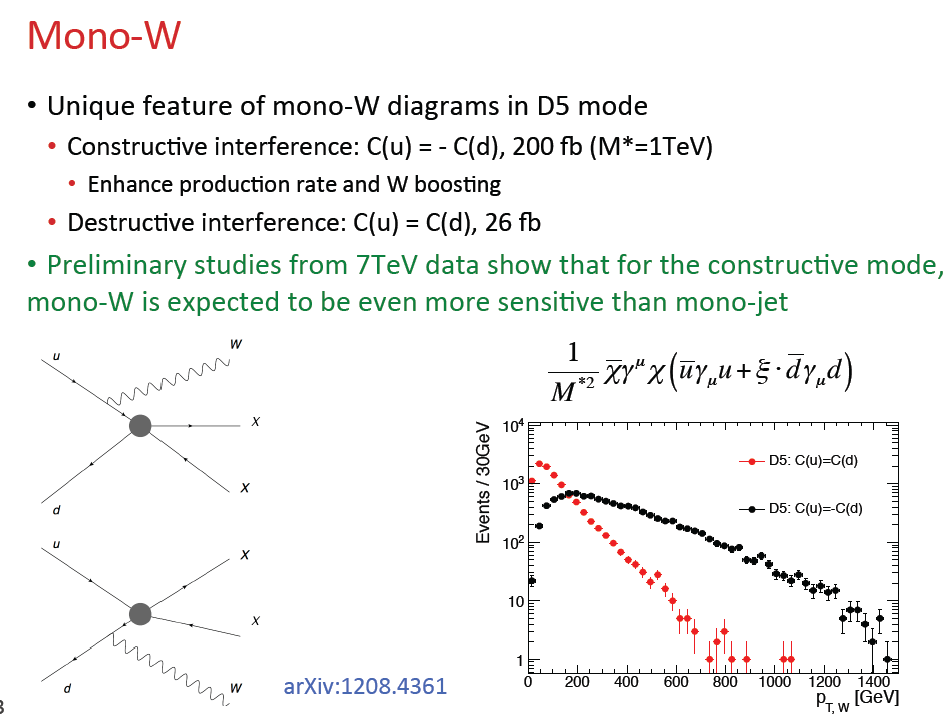 Constraints on Dark Matter from Colliders
arXiv:1008.1783v2

Our results are qualitatively similar to our previous paper. In general collider constraints
are very strong for lighter dark matter and fall off when the dark matter mass exceeds the
typical energy reach of the collider. The constraints also depend on the coupling of the dark
matter; if the dark matter primarily couples to gluons, the constraints from colliders become
especially strong.

One of the most interesting results is that collider constraints on spin dependent interac-
tions are stronger than direct searches over a significant portion of parameter space.
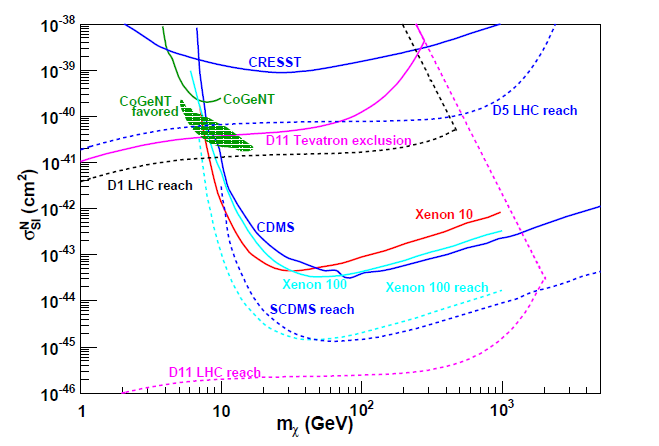 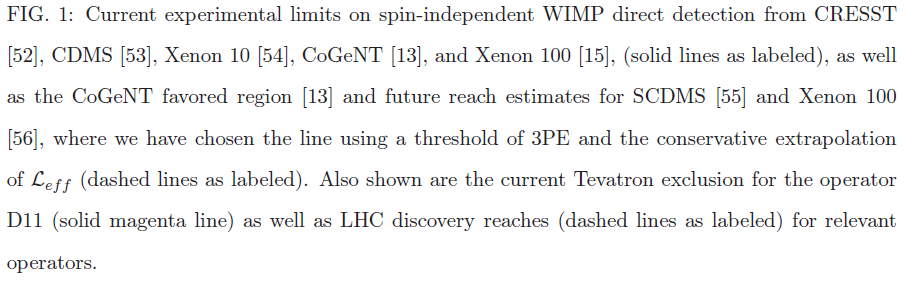 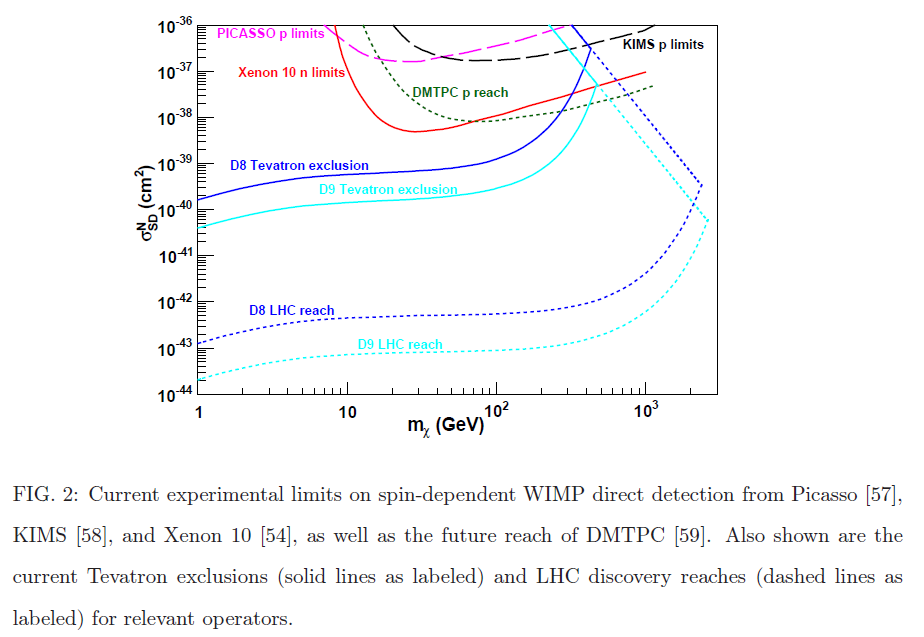 Compressed SUSY spectrum
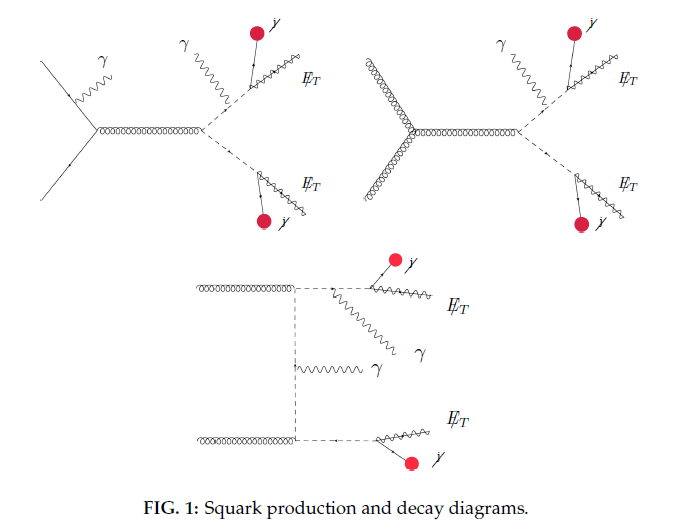 References

 Consider WIMP pair production at colliders, idea goes back to:
– Birkedal et al (hep-ph/0403004)
– Beltran et al: Maverick Dark Matter (hep-ph/1002.4137)
 Latest papers based on LHC results:
– Fox et al, arxiv:1109.4398, arXiv:1202.1662, arXiv:1203.1662 (FNAL crew, monojets and razor)
– Rajamaran et al, arxiv:1108.1196 (UCI crew, monojets)
– etc.


Constraints on Dark Matter from Colliders : arXiv:1008.1783v2
 Model-Independent Bounds on Squarks from Monophoton Searches : arXiv:1205.1463v1
(Bélanger etal)
 Missing Energy Signatures of Dark Matter at the LHC : arXiv:1109.4398v1
 Search for dark matter candidates and large extra dimensions in events
   with a photon and missing transverse momentum in pp collision data at
   √s =7 TeV with the ATLAS detector : ATLAS-CONF-2012-085